Evropský makroregion: Dělba na mezoregiony
Střední Evropa: Zahrnuje středovýchodní Evropu (Česko, Slovensko, Maďarsko, Polsko) a středozápadní Evropu (Německo, Rakousko, Švýcarsko) 
Severní Evropa: Zahrnuje Skandidávsko-severské státy (Dánsko, Švédsko, Finsko, Norsko, Island) a Pobaltí (Litva, Lotyšsko, Estonsko) 
Západní Evropa: Zahrnuje Britské ostrovy (Spojené království (Velká Británie), Irsko), Benelux (Nizozemsko, Belgie, Lucembursko) a Francii s Monakem 
Jižní Evropa: Zahrnuje Iberský poloostrov (Španělsko, Portugalsko, Andorra) a Apeninský poloostrov (Itálie, Vatikán, San Marino), Řecko, Maltu a Gibraltar 
Jihovýchodní Evropa: Zahrnuje bývalou Jugoslávii (Slovinsko, Chorvatsko, Srbsko + sporné Kosovo, Bosna a Hercegovina, Makedonie, Černá Hora), Albánii, Rumunsko a Bulharsko
Střední Evropa: Státy
Uvádí se vždy: V4 (Česko, Slovensko, Polsko, Maďarsko) 
Uvádí se často: Německojazyčná oblast (Německo, Rakousko, Švýcarsko, Lichtenštejnsko) 

Někdy se přidává: Slovinsko (společné dějiny s Rakouskem, ve 20. století ovšem součást balkánské Jugoslávie)
Střední Evropa: Státy (včetně Slovinska)
Středoevropské státy
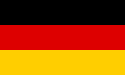 Německo, 83 mil. obyvatel, hl. m. Berlín, 357 023 km2 

Polsko, 38 mil. obyvatel, hl. m. Varšava, 312 679 km2 

Česko, 10,7 mil. obyvatel, hl. m. Praha, 78 867 km2 

Maďarsko, 9,8 mil. obyvatel, hl. m. Budapešť, 93 030 km2  

Rakousko, 8,8 mil. obyvatel, hl. m. Vídeň, 83 871 km2 

Švýcarsko, 8,6 mil. obyvatel, hl. m. Bern, 41 285 km2 

Slovensko, 5,4 mil. obyvatel, hl. m. Bratislava, 49 036 km2 

Lichtenštejnsko, 39 tisíc obyvatel, hl. m. Vaduz, 160 km2
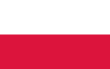 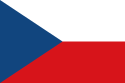 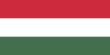 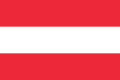 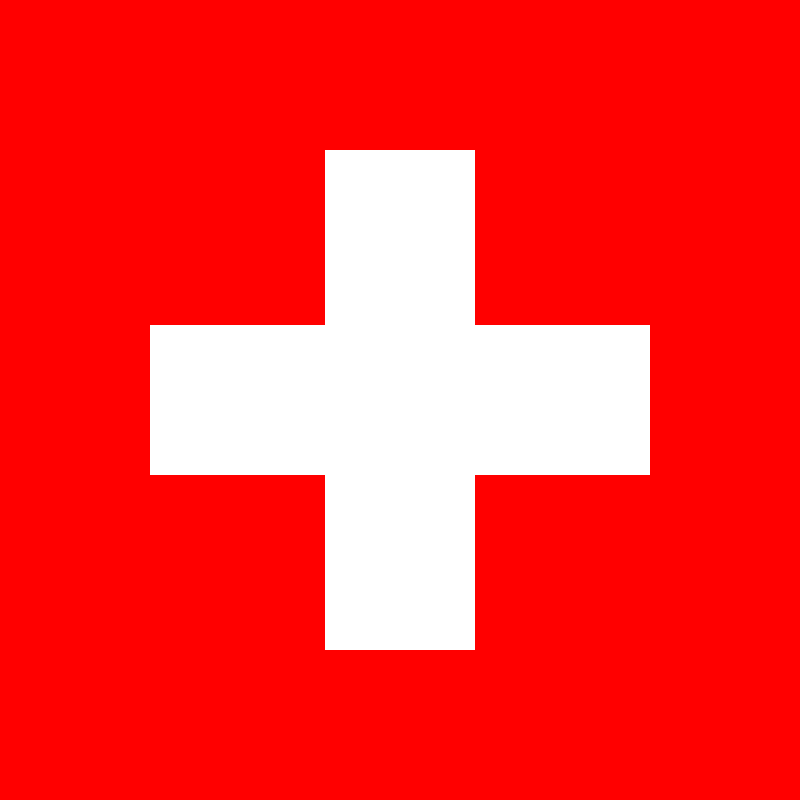 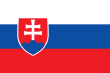 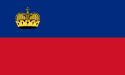 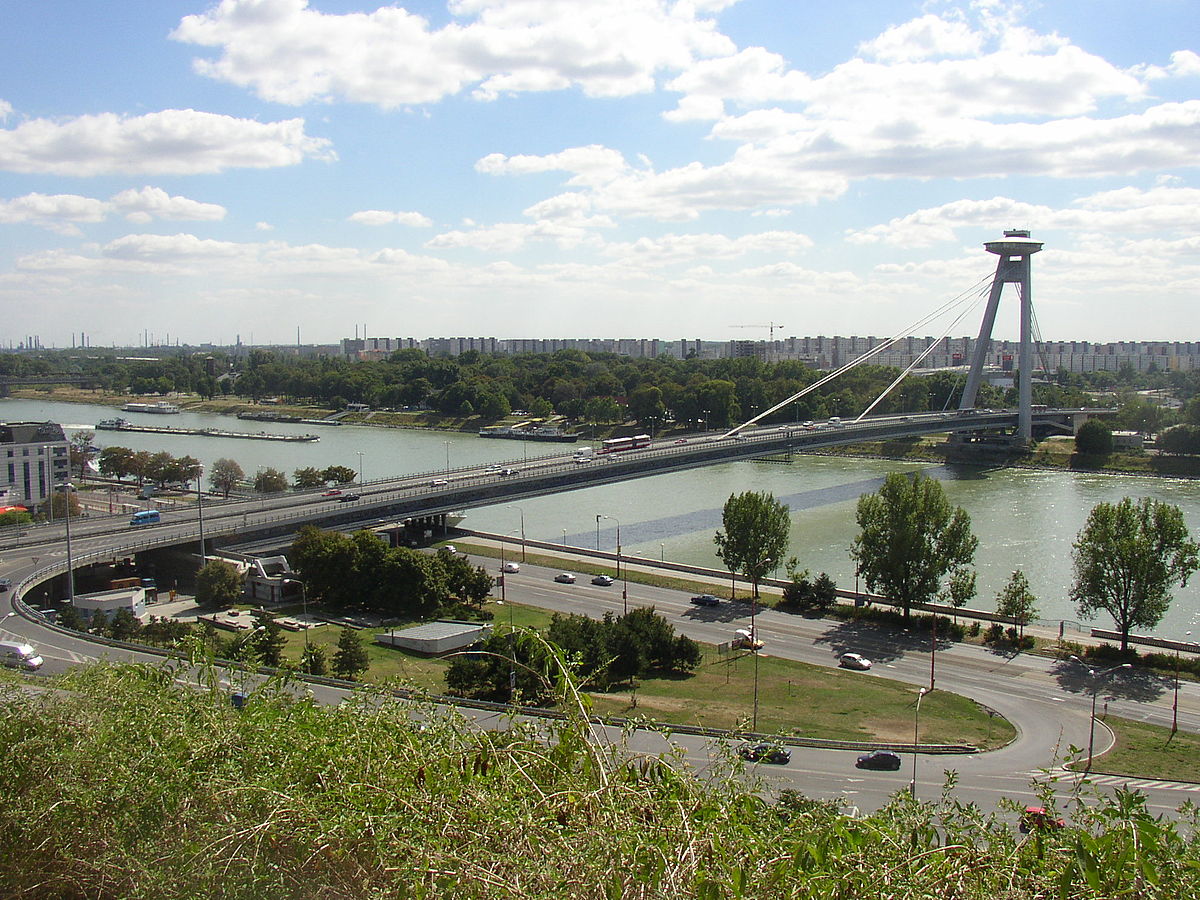 Střední Evropa
Vertikální členitost 
Vídeňská pánev, Panonská nížina, Alpy, Český masiv, Karpaty 

Říční systém 
Dunaj, Labe, Odra, Visla, Rýn, Vltava, Inn 

Politické podmínky 
Oblastí probíhala Železná opona, hranice Západu a Východu v době Studené války, dnes většina zemí v západních strukturách (EU a NATO)
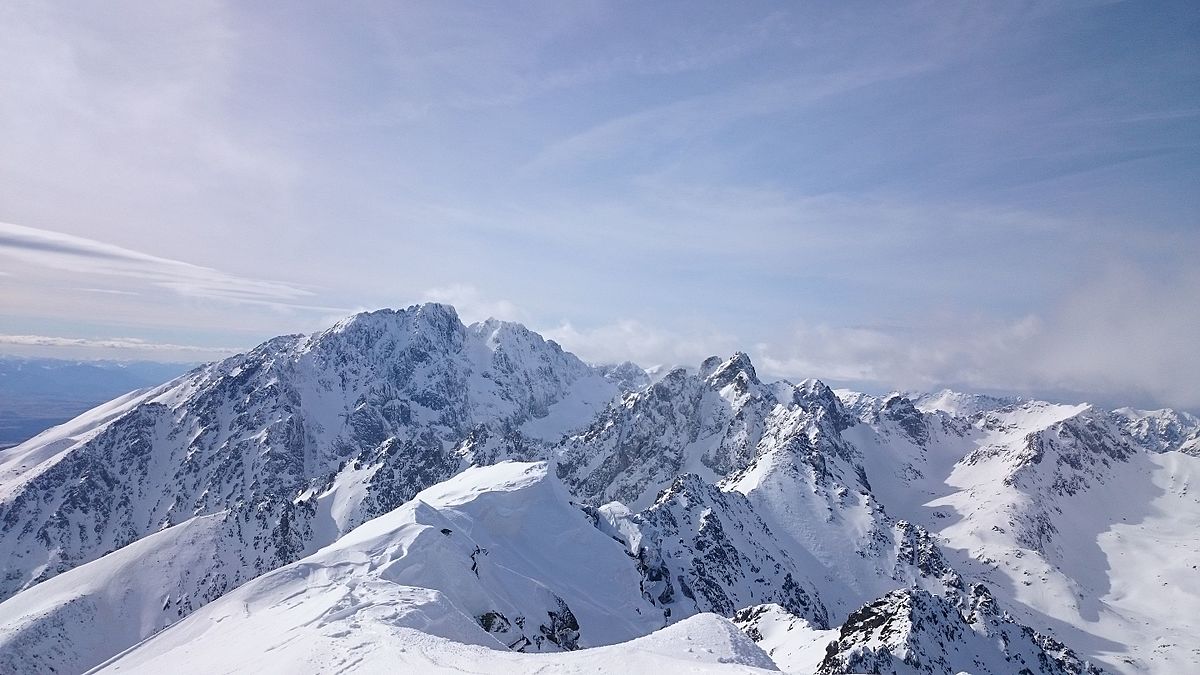 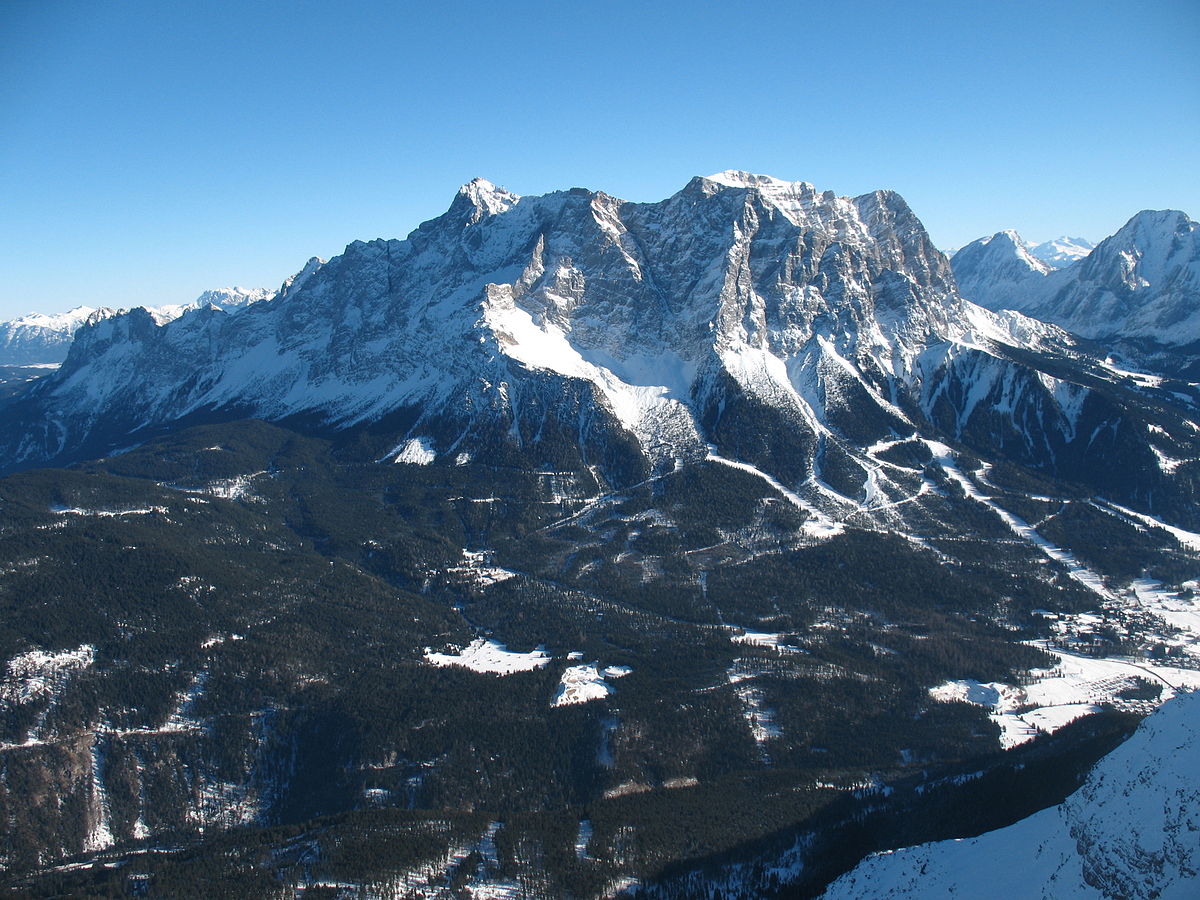 Střední Evropa
Vysoká hustota zalidnění: 160 obyv./km2 (celý evropský makroregion má jen 106 obyv/km2) 
Vysoká urbanizace: 75 % obyvatelstva žije ve městech, často ovšem poměrně malých 
Hospodářsky dominantní země: Německo 
Bohatství klesá od jihozápadu k severovýchodu 
Suroviny: Uhlí, železné rudy, soli 
Zemědělství: Obiloviny, brambory, řepka, chmel; živočišná výroba – skot (tur domácí), prasata (prase domácí), (( drůbež (kur domácí a další) ))
Průmysl: Zejména strojírenství, hutnictví (získávání a zpracování kovů), chemický průmysl 
Sektor služeb: Stále zesilující, souvisí s turistickým ruchem a sílící rolí evropské spojnice 
Dopravní síť: Hustá zejména v Německu a Rakousku
Střední Evropa: Zemědělství
Spíše obdělávaná půda: GER, POL, CZE, HUN; spíše spásané plochy: AUT, SWI, SVK 
Pěstitelství: Obilovina (žito s významným podílem Německa, pšenice, ječmen, oves), dále brambory, cukrová řepa, ovoce a zelenina  
Chov: Zejména prasata (prase domácí, vepřové maso), dále skot (tur domácí, hovězí maso) 

1. místa v Evropě 
Německo 31,4 % evropského žita, 15,3 % evr. prasat, 63 % evr. chmelu, 22,6 % evr. řepky 
Polsko 19,3 % evr. jablek  
Česko 32,6 % evr. máku 

2. místa v Evropě 
Německo 12,1 % evr. ječmene 
Polsko 13 % evr. jahod 
Česko 12,2 % evr. chmelu
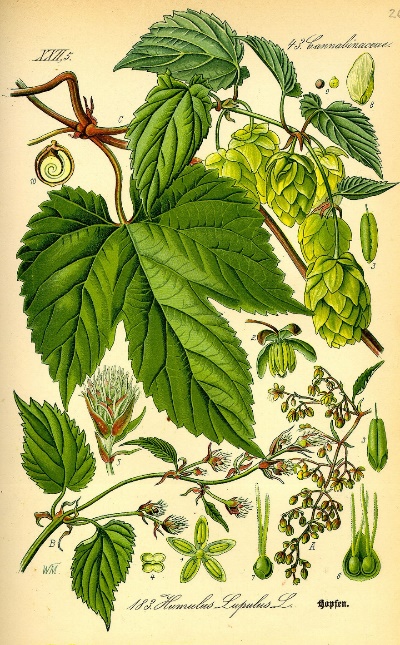 Střední Evropa: Suroviny
Černé uhlí: Slezsko (Česko/Polsko), SZ Německa (Porýní, Porúří); Polsko 14,6 % a Česko 1,6 % evropské těžby 
Hnědé uhlí: Zejména Krušné hory a okolí (Česko, SV Německa); GER 38,1 %, POL 13,7 %, CZE 8,5 % 
Soli a kovy: Napříč zeměmi regionu 
Zemní plyn: Jen SZ Německa 
Hliník (bauxit): Významná surovina v Maďarsku
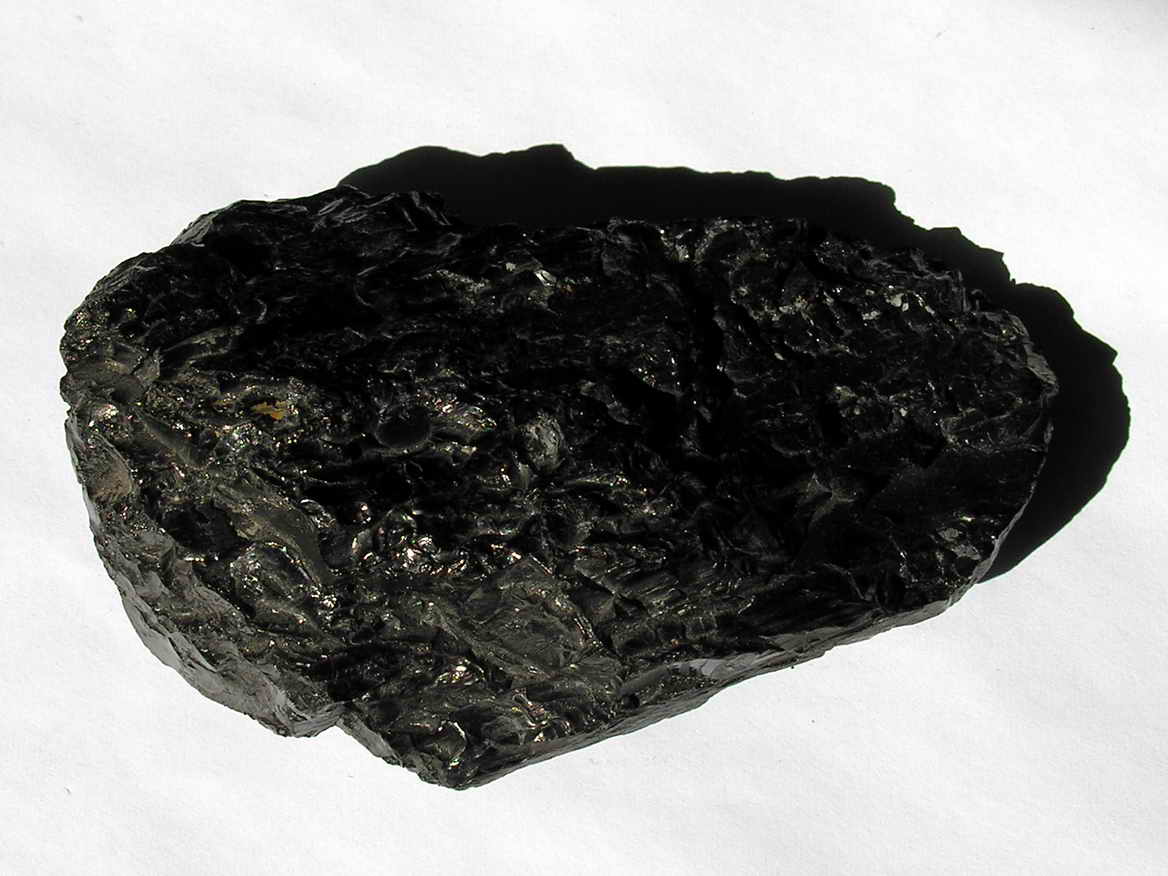 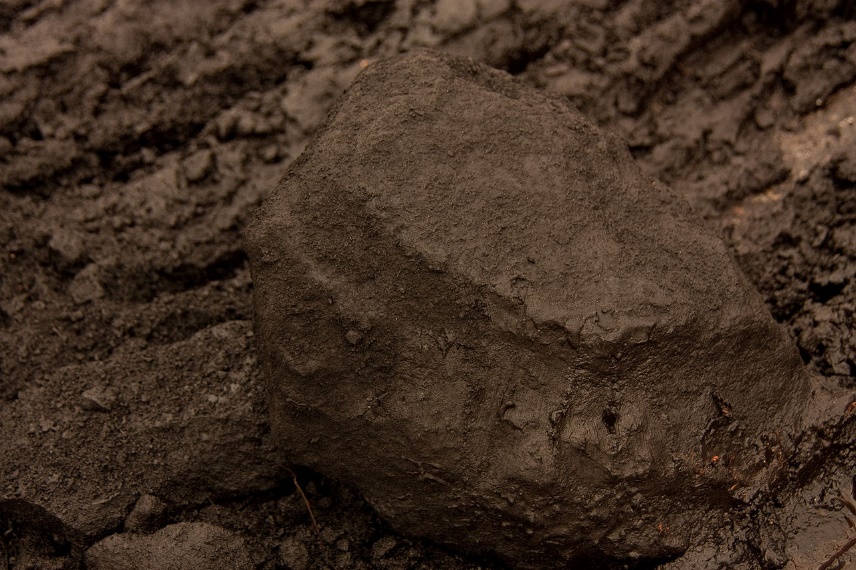 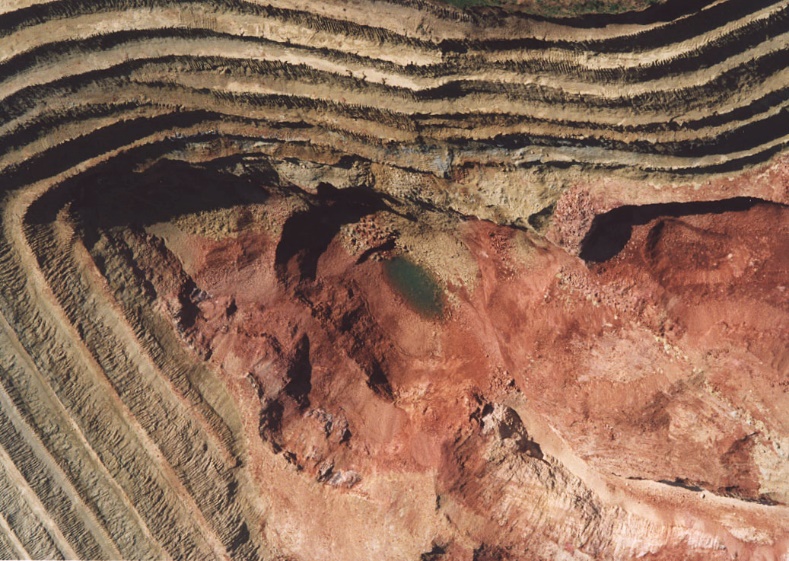 Střední Evropa: Energetika
Mnoho tepelných elektráren, různé postoje k jaderné energetice (Polsko a Rakousko bezjaderné, Německo rychle ustupující od jádra; Česko, Slovensko a Maďarsko velmi projaderné), vodní energetika v Rakousku a Švýcarsku
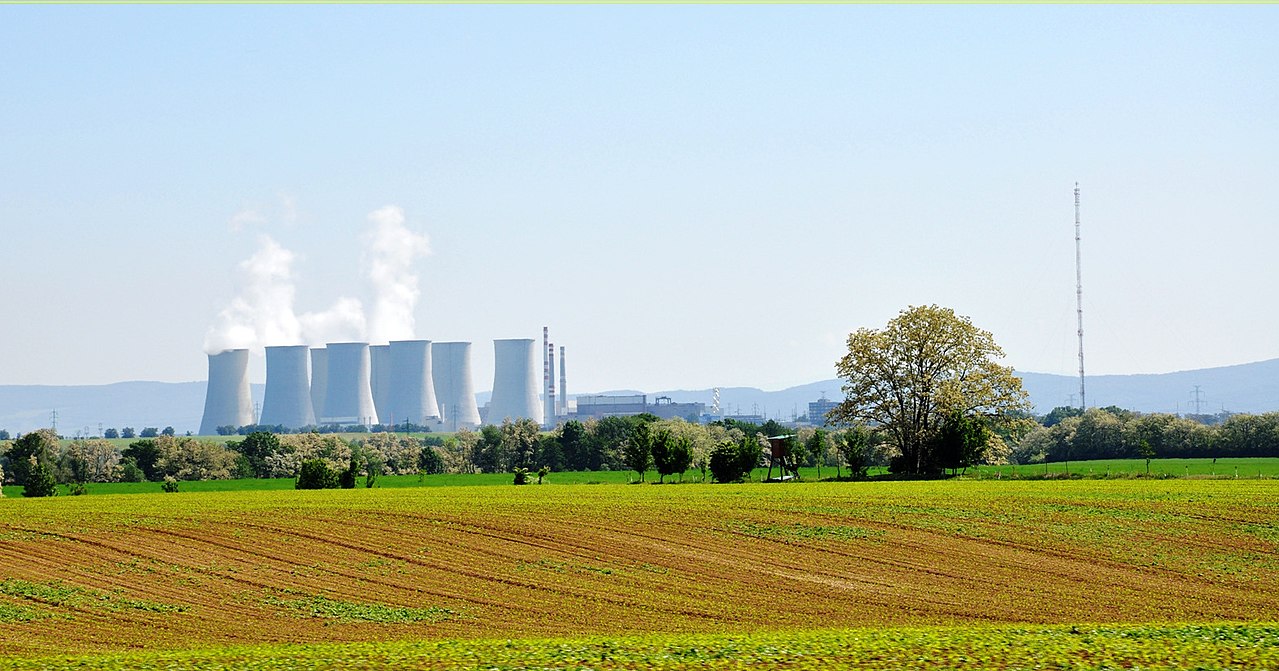 Střední Evropa: Průmysl
Strojírenství napříč oblastí, zejména dopravní 
Chemický průmysl (včetně farmaceutického) napříč oblastí, zejména v Německu 
Vysoká závislost na dodávkách ropy (Rusko, Severní moře, výhledově Střední Asie) 
Textilní průmysl zejména v Polsku 
Potravinářský průmysl v oblasti je všeobecný, vyčnívá produkce mléčných výrobků v oblasti kolem Alp (Švýcarsko, Rakousko, jih Německa) a produkce piva (zejména Česko a Bavorsko)
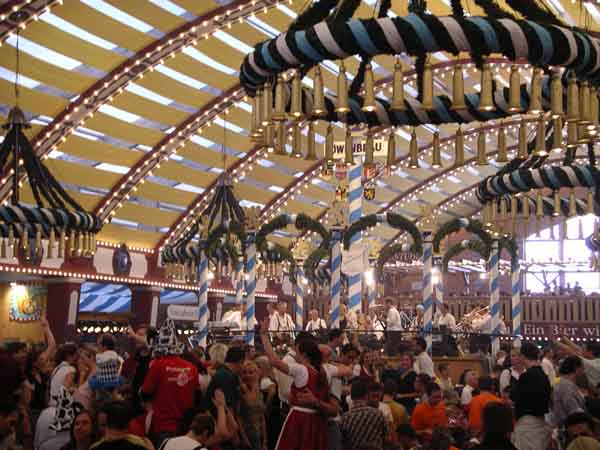 Střední Evropa: Dějinné vlivy, obyvatelstvo
Střední Evropou procházela Železná opona, hranice mezi Západem a Východem ve Studené válce 
Dodnes přetrvávají ekonomické rozdíly mezi oběma stranami 
Obyvatelstvo střední Evropy je vysoce urbanizováno (soustředěno do měst), nicméně oblast se vyznačuje velkým množstvím menších měst rozesetých do krajiny 
Jazykově je oblast hraniční mezi germánskými a slovanskými jazyky, píše se latinkou 
Obyvatelstvo je poměrně sekulární, s odstupem k oficiálnímu náboženství, výjimkou je Polsko a některé dílčí oblasti (např. Bavorsko, venkov Slovenska, Rakouska, Maďarska, u nás jih Moravy) 
Historicky oblast místem střetu katolicismu a protestantské reformace
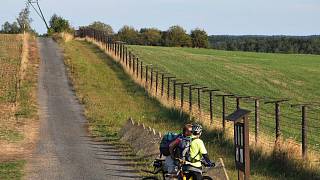 Dunaj (významná řeka regionu)
2. nejdelší řeka kontinentu (po Volze), 30. nejdelší řeka světa 
Délka toku je 2811 km, podle některých metodik 2857 km 
Protéká Německem, Rakouskem, Slovenskem, Maďarskem, Chorvatskem, Srbskem, Bulharskem, Rumunskem, Moldavskem a Ukrajinou 
Dalších 9 států je v jejím povodí (včetně Česka)
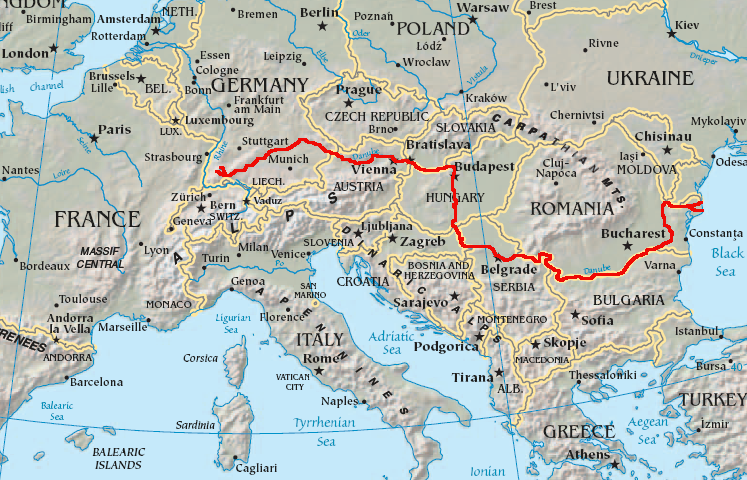 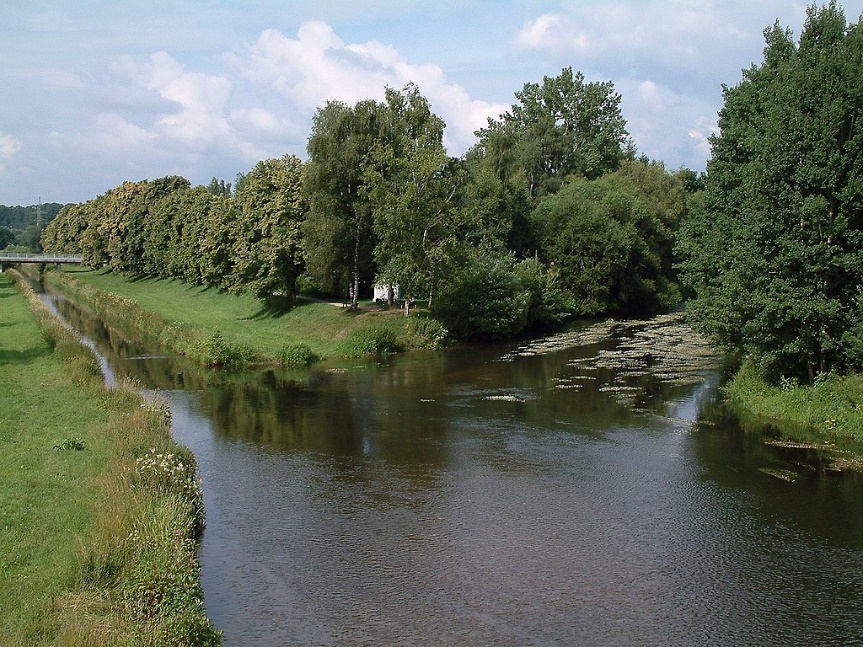 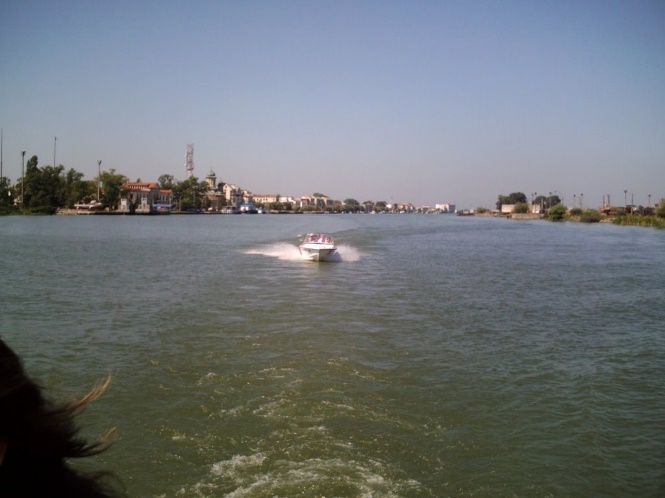 Dunaj (významná řeka regionu)
Prostřednictvím kanálu Rýn-Mohan-Dunaj je propojena se západní Evropou 
Již na německém území je Dunaj splavná pro většinu lodí 
Nákladní doprava na Dunaji: Zejména cement, uhlí, ropa 
Největší vodní elektrárna na řece je vybudována v soutěsce Železná vrata (Rumunsko/Srbsko) 
Významná je i vodní elektrárna Gabčíkovo na Slovensku
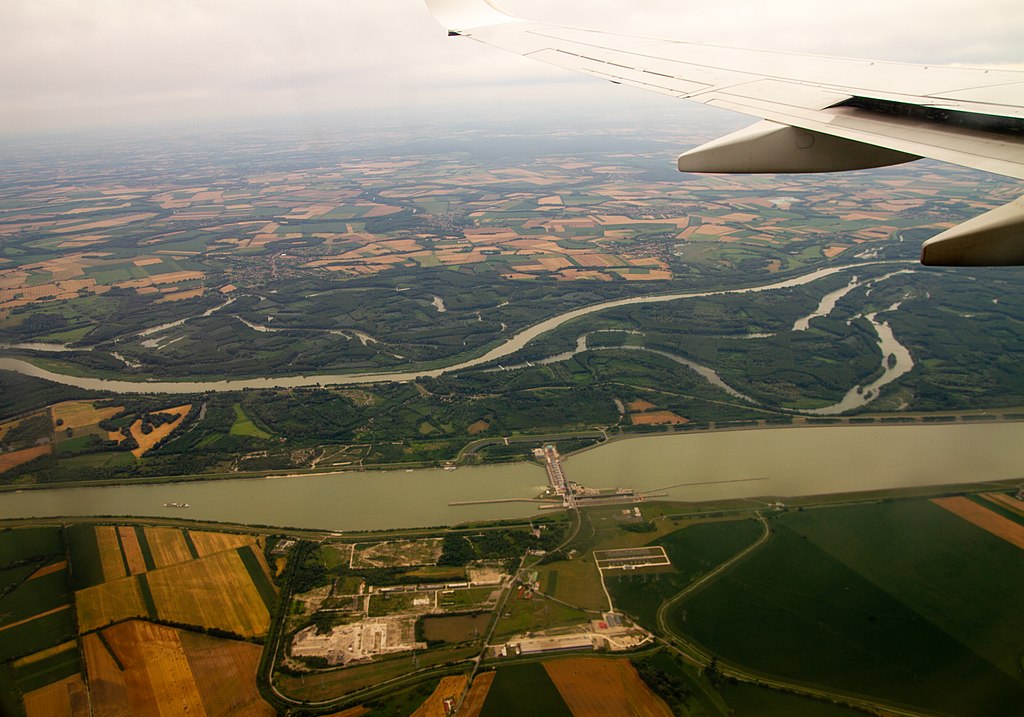 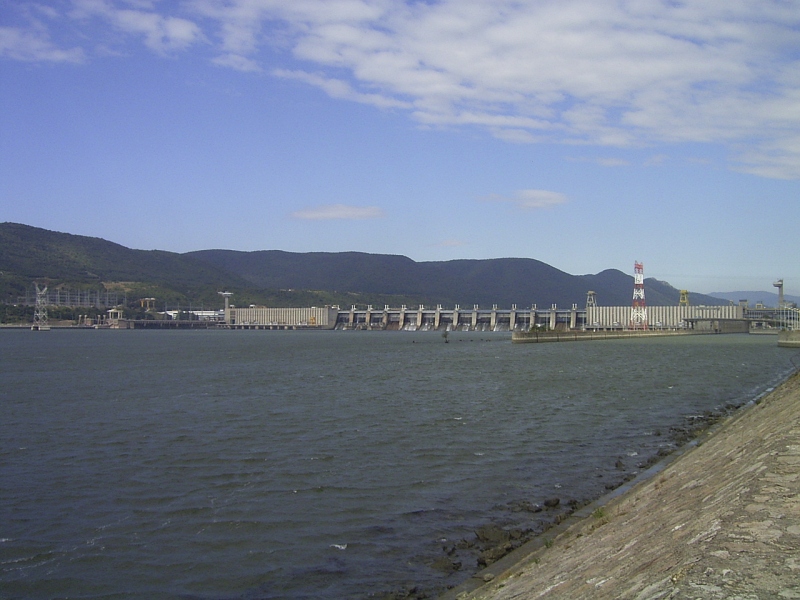 Pořadí kontinentů podle rozlohy
1. Asie (44,6 mil. km2) 
2. Afrika (30,37 mil. km2) 
3. Severní Amerika (24,7 mil. km2) 
4. Jižní Amerika (17,84 mil. km2) 
5. Antarktida (14 mil. km2) 
6. Evropa (10,2 mil. km2) 
7. Austrálie (8,6 mil. km2)
Pořadí kontinentů podle obyvatelstva
1. Asie (4,55 miliardy) 
2. Afrika (1,29 miliardy) 
3. Evropa (743 milionů) 
4. Severní Amerika (588 milionů), včetně Střední Ameriky  
5. Jižní Amerika (428 milionů) 
6. Austrálie (41 milionů), včetně Oceánie  
7. Antarktida (asi 4 500)
Použité zdroje
Bičík, I., Anděl, J., Matějček, T.: Makroregiony světa, Nakl. ČGS, Praha 2019 
Regionální zeměpis světadílů (učebnice pro SŠ), Nakl. ČGS, Praha 2007 
Školní atlas: Česká republika a Evropa, Shocart.cz, Praha 2020  
Vlastní prezentace se ZPV na prolínající témata 
http://cs.wikipedia.org        http://en.wikipedia.org 
http://ru.wikipedia.org        http://sk.wikipedia.org  
http://de.wikipedia.org       http://hu.wikipedia.org